Vurdering av psykisk syke
  -perspektiver fra Legevakt
Torger Stølsmark
Lege, Stavanger Legevakt
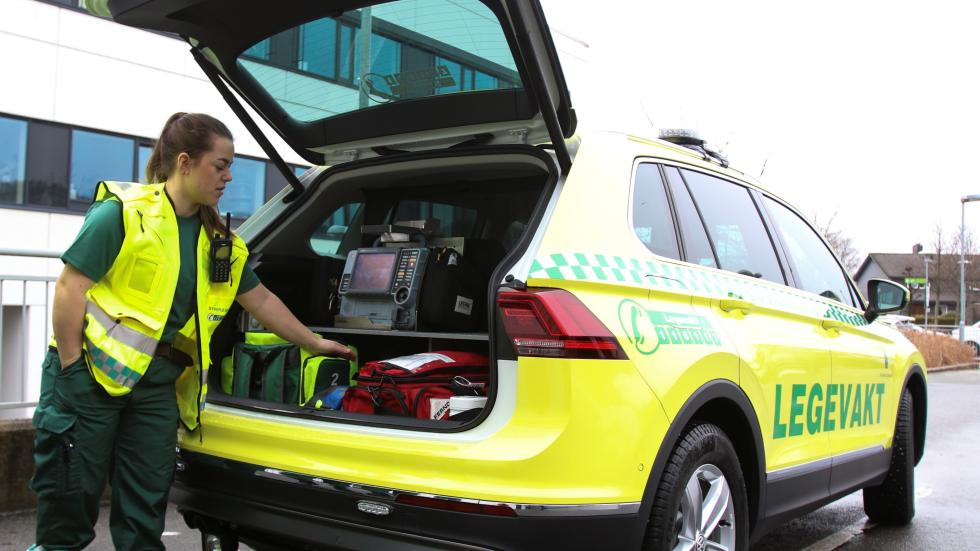 Arbeidsmetode Legevakt
Innhente bakgrunnsinformasjon
Frivillig undersøkelse mulig?
Sykebesøk eller konsultasjon Legevakt?
Vurdere sikkerhet
Behov for ambulanse eller politi?
Suicidalitet?
Psykose?
Samtykkekompetent?
Somatisk årsak?
Innleggelse?
Andre tiltak?
Konferere/melde psykiatrisk forvakt SUS